My holidays
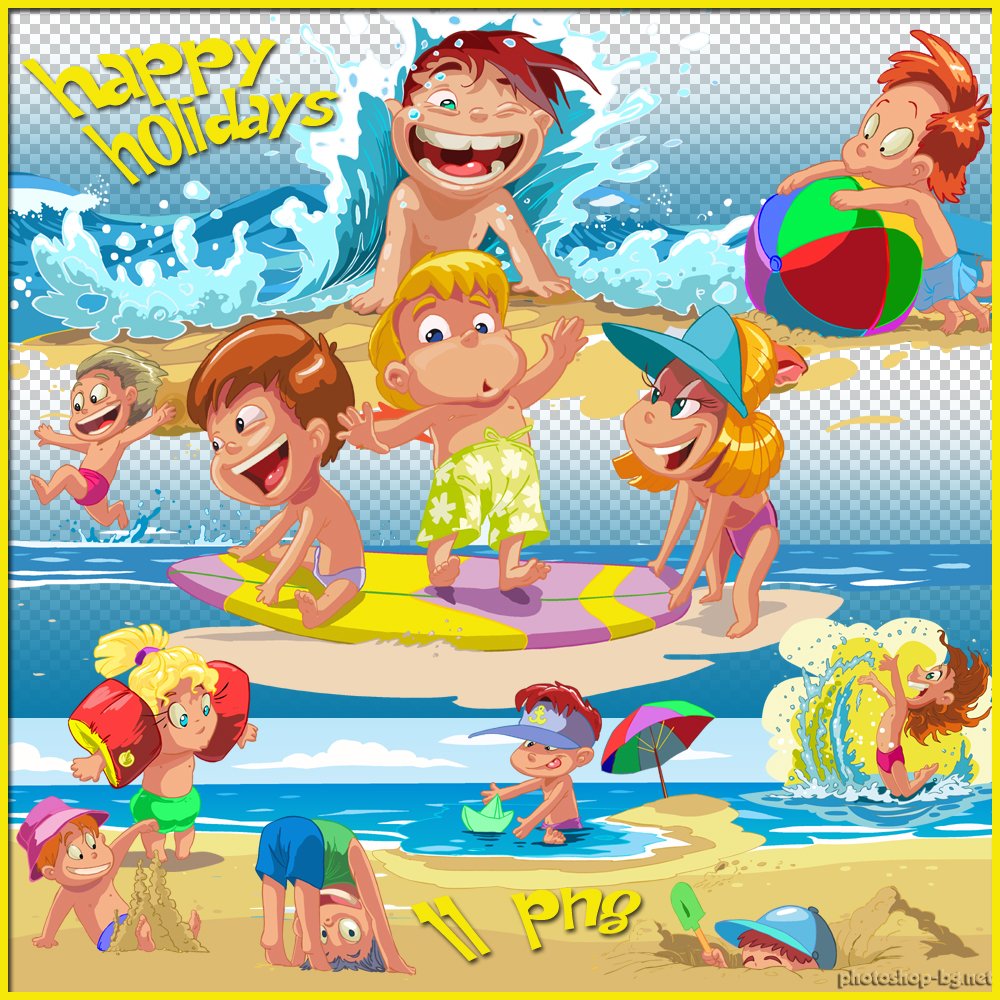 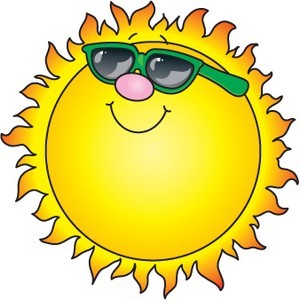 It’s sunny.
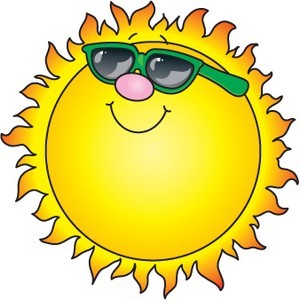 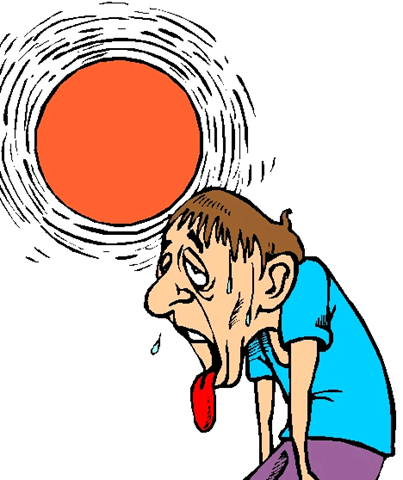 It’s hot.
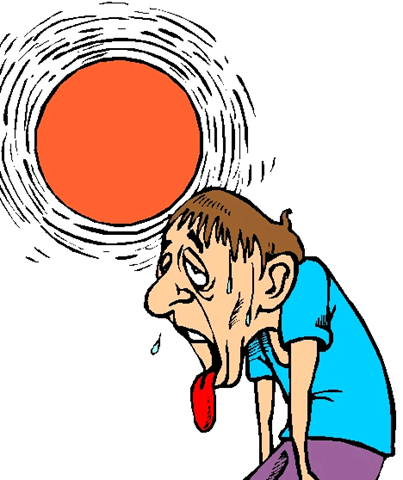 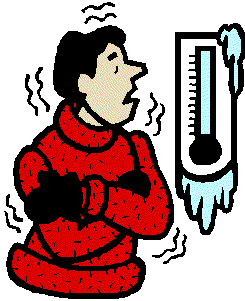 It’s cold.
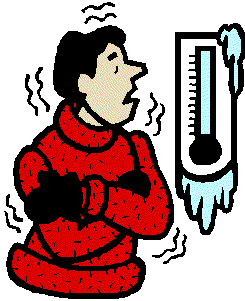 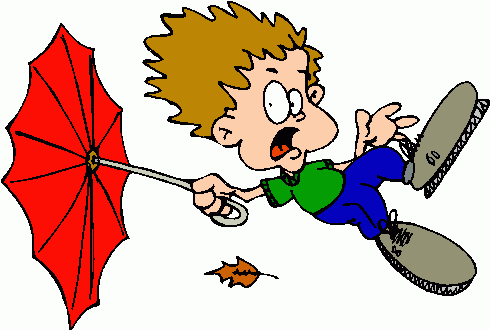 It’s windy.
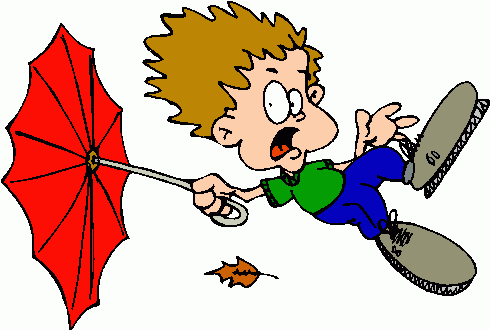 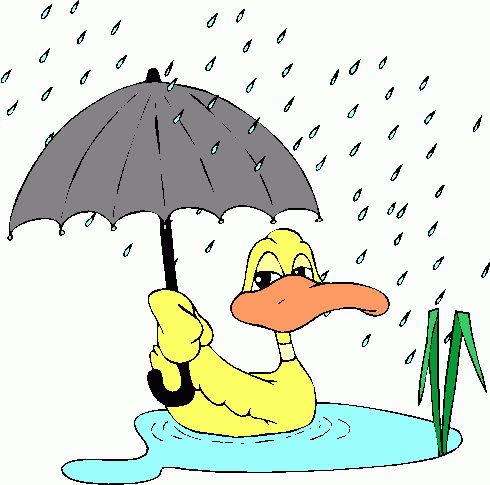 It’s raining.
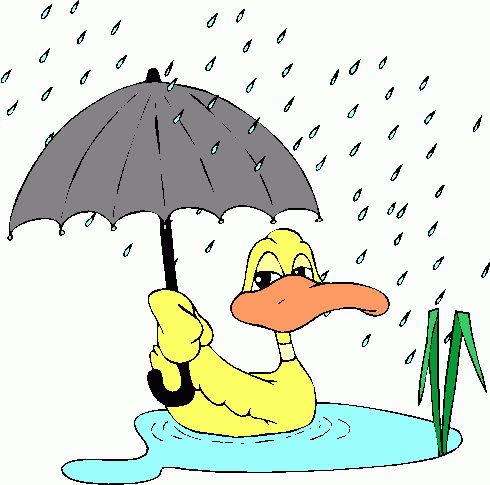 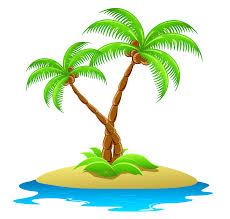 An island
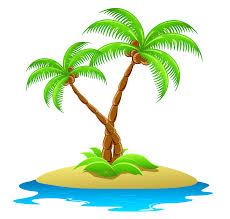 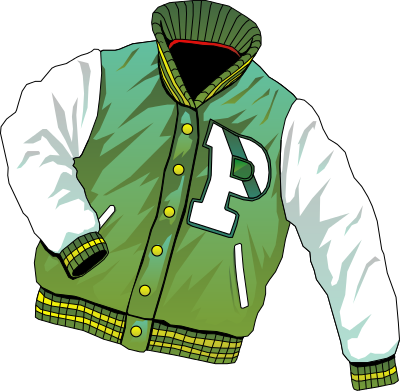 A jacket
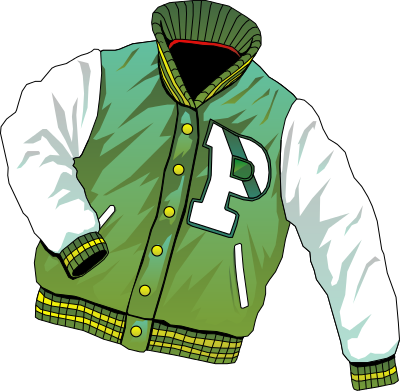 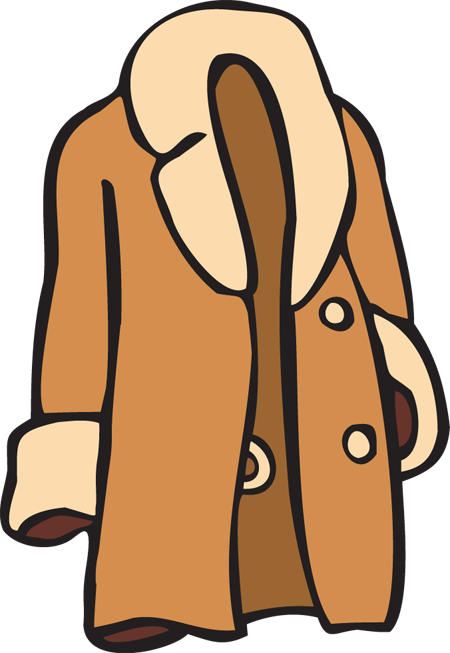 A coat
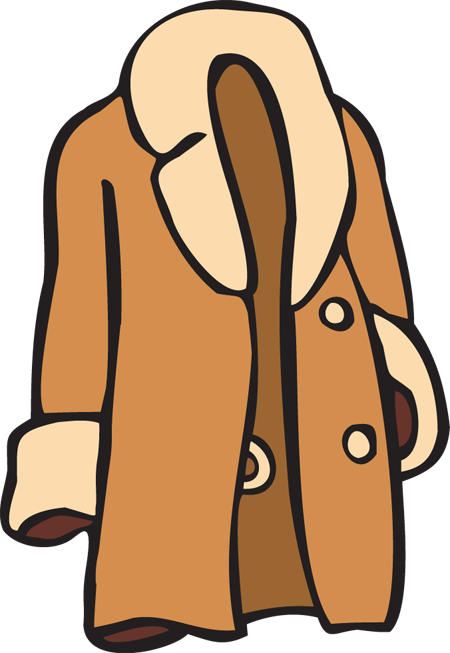 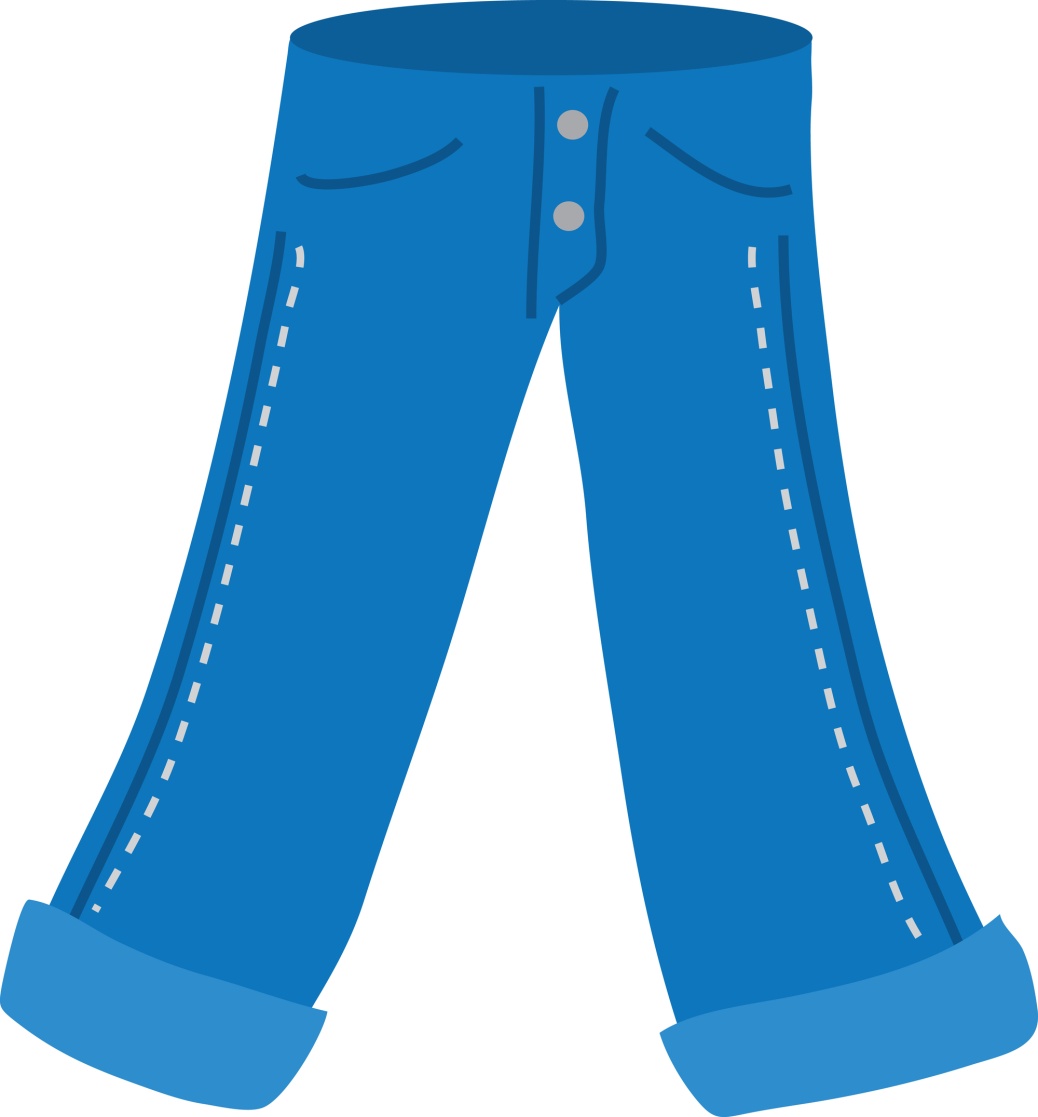 jeans
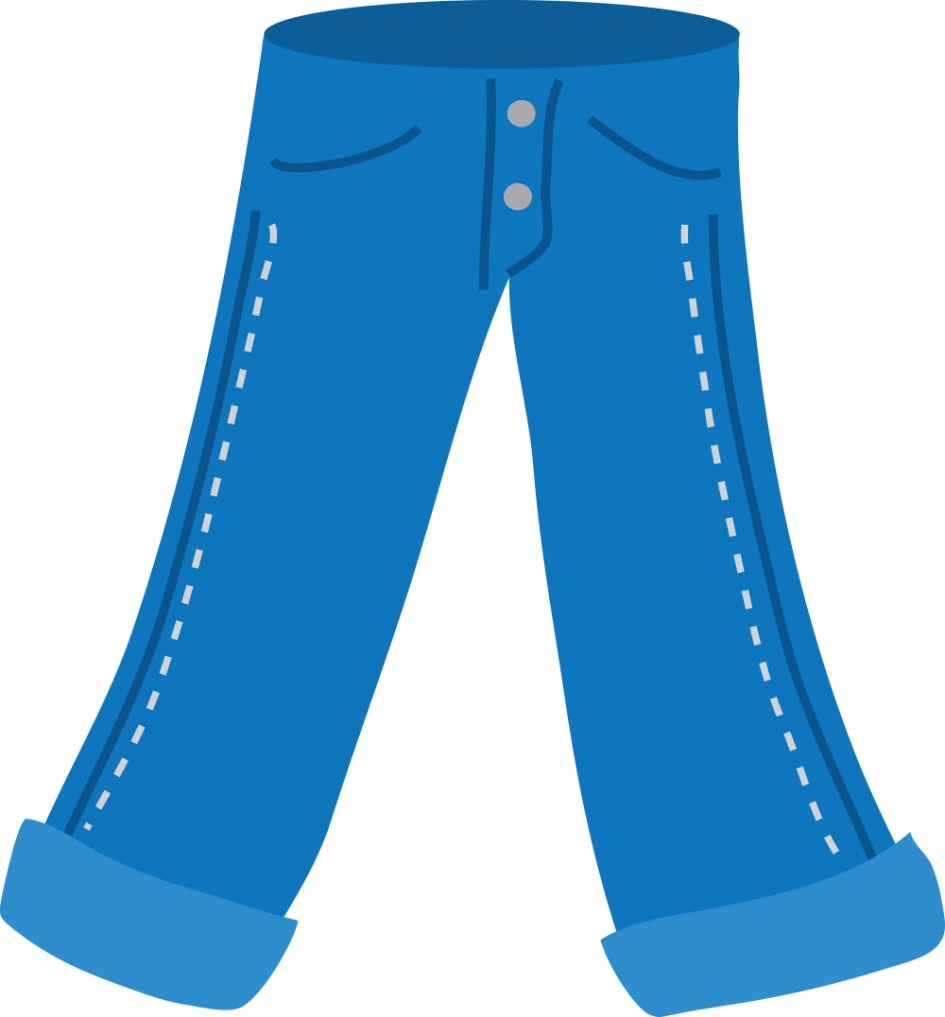 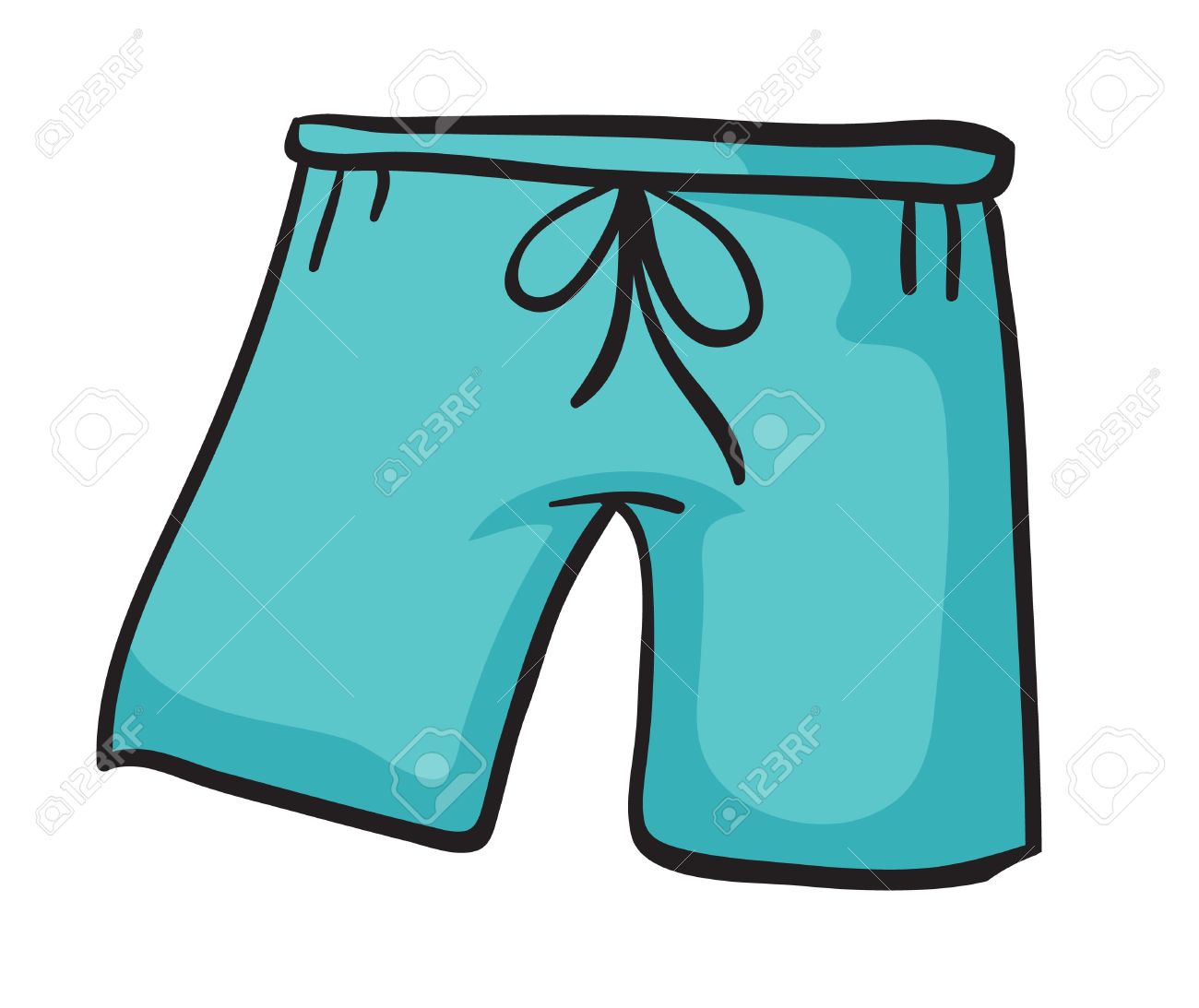 shorts
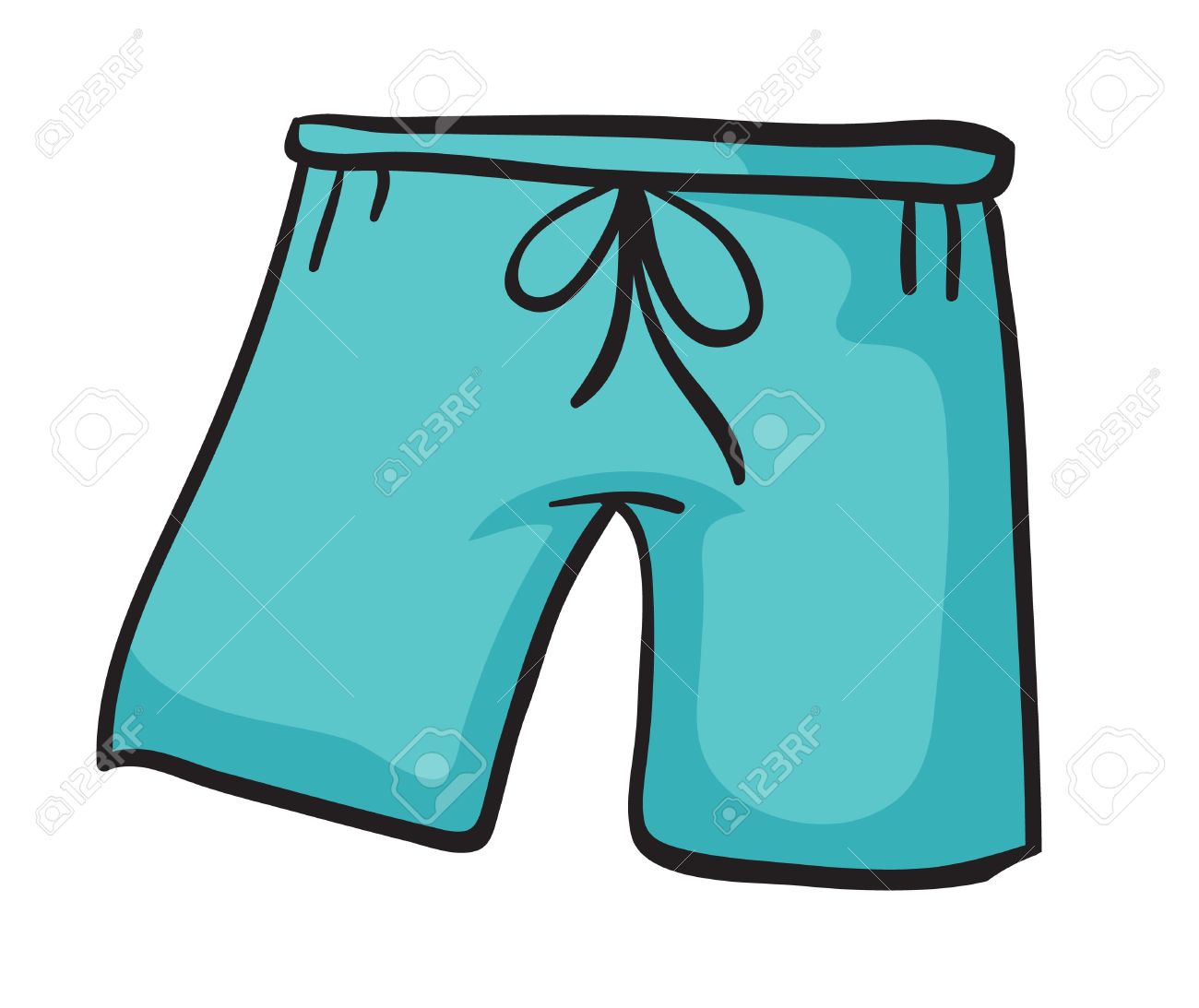 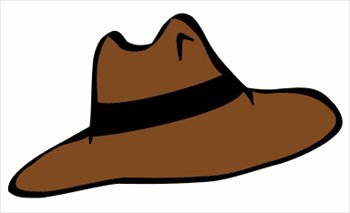 a hat
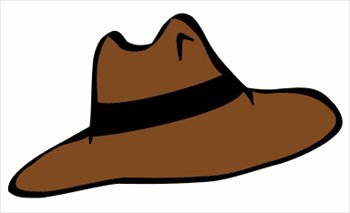 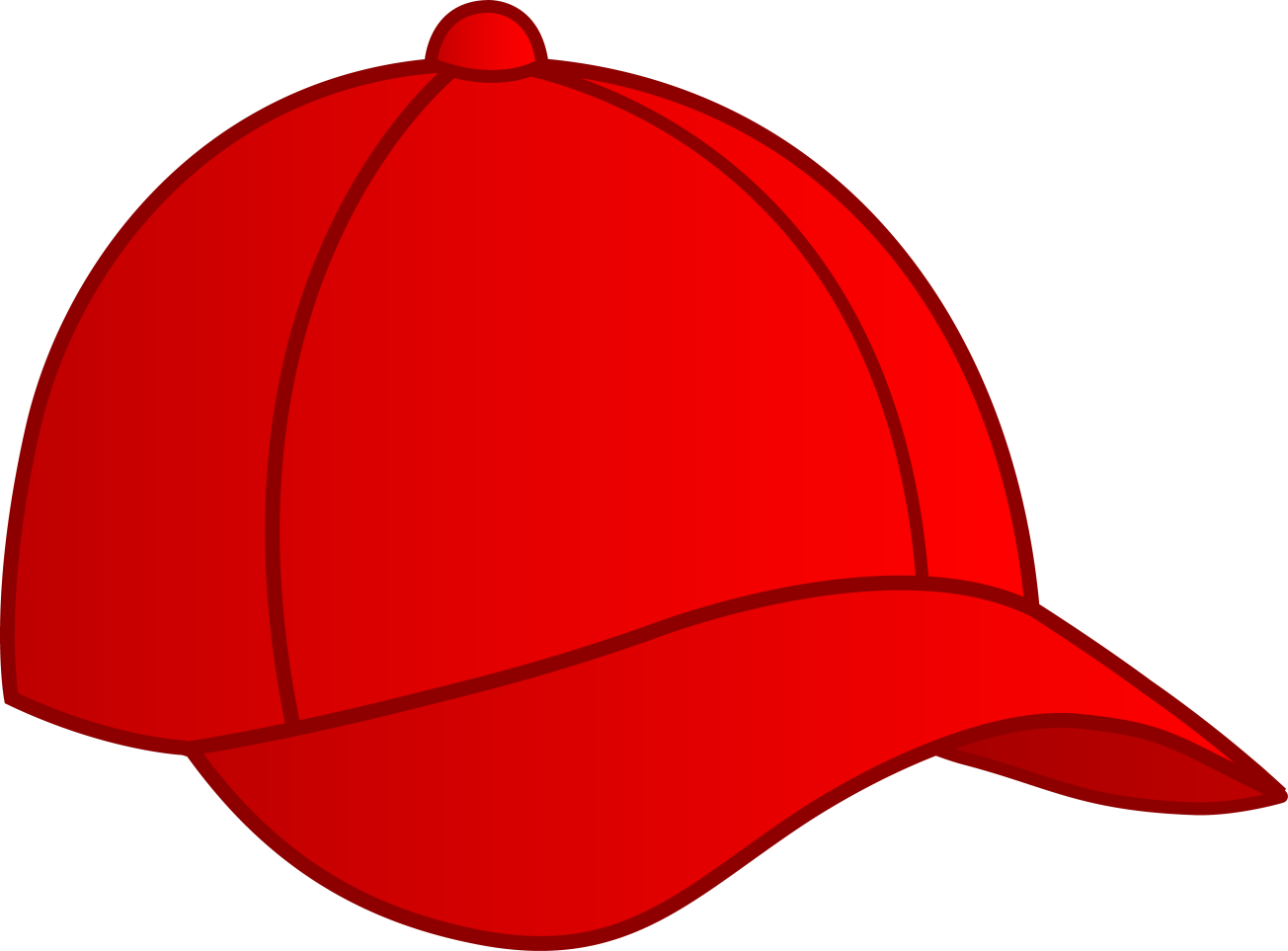 a cap
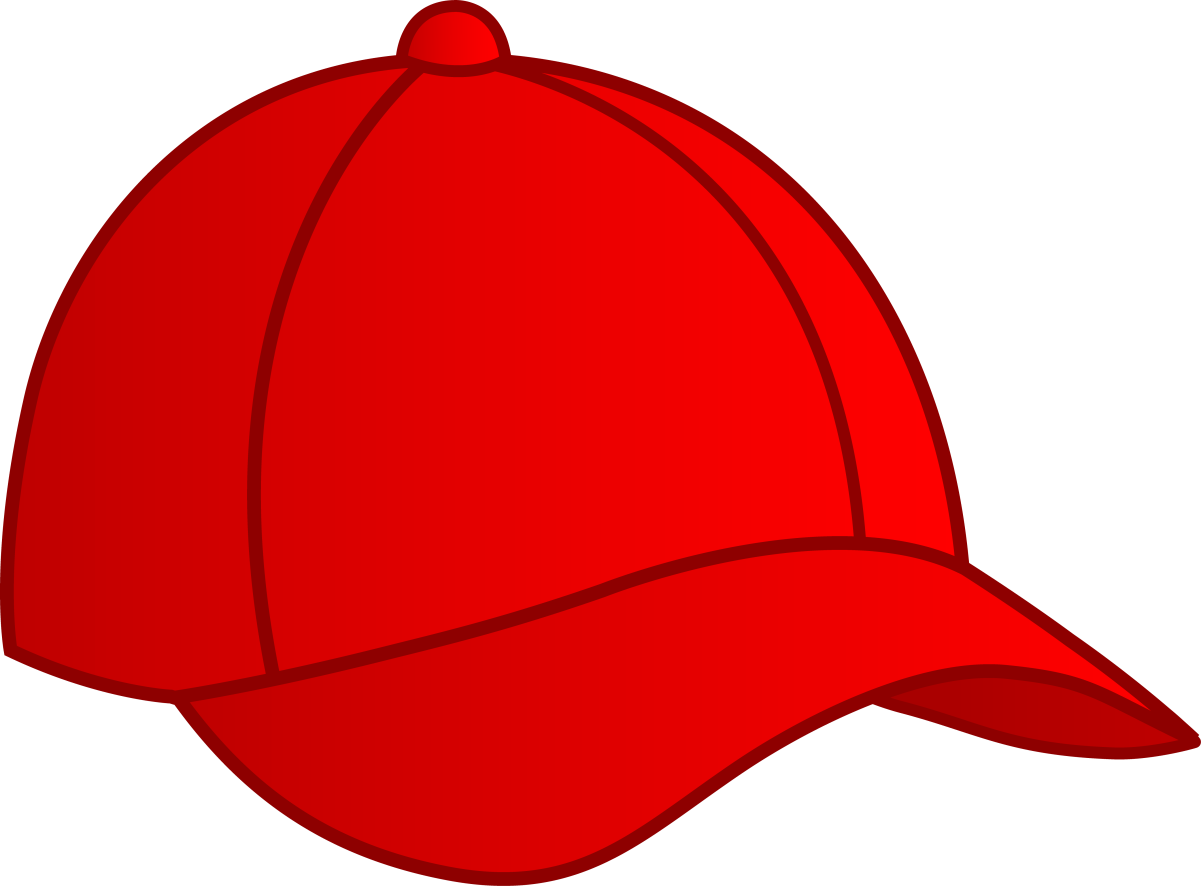 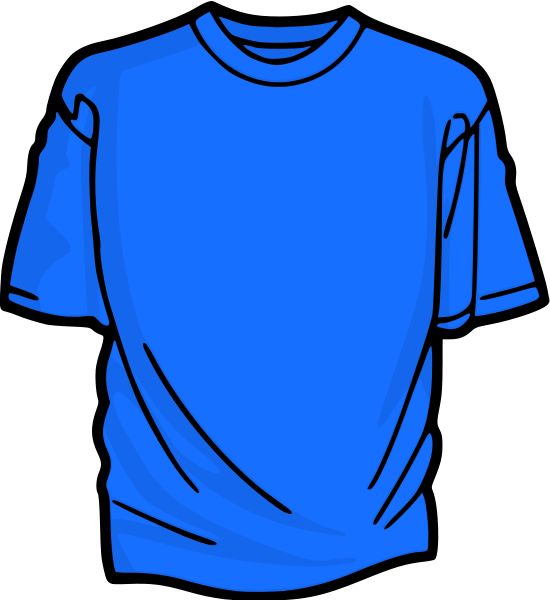 a T-shirt
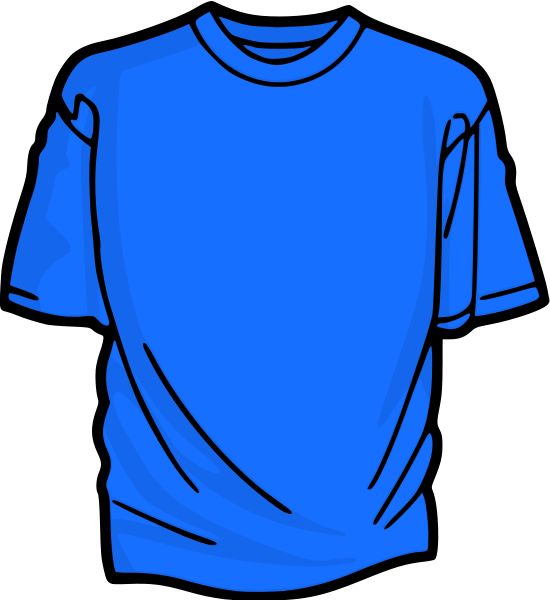 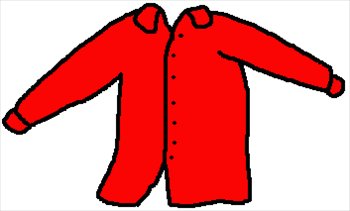 a shirt
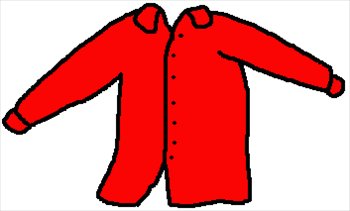 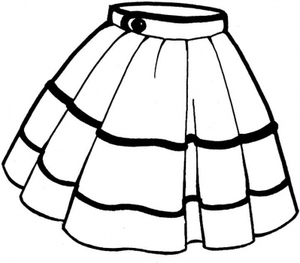 a skirt
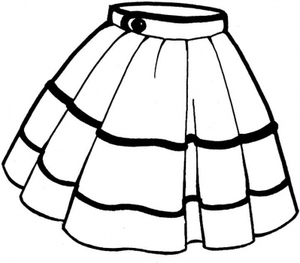 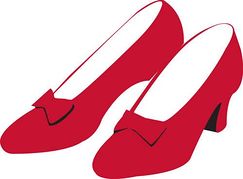 shoes
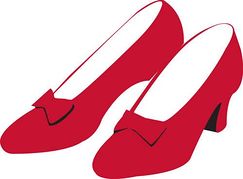 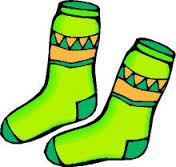 socks
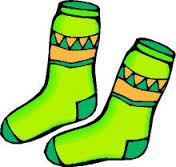 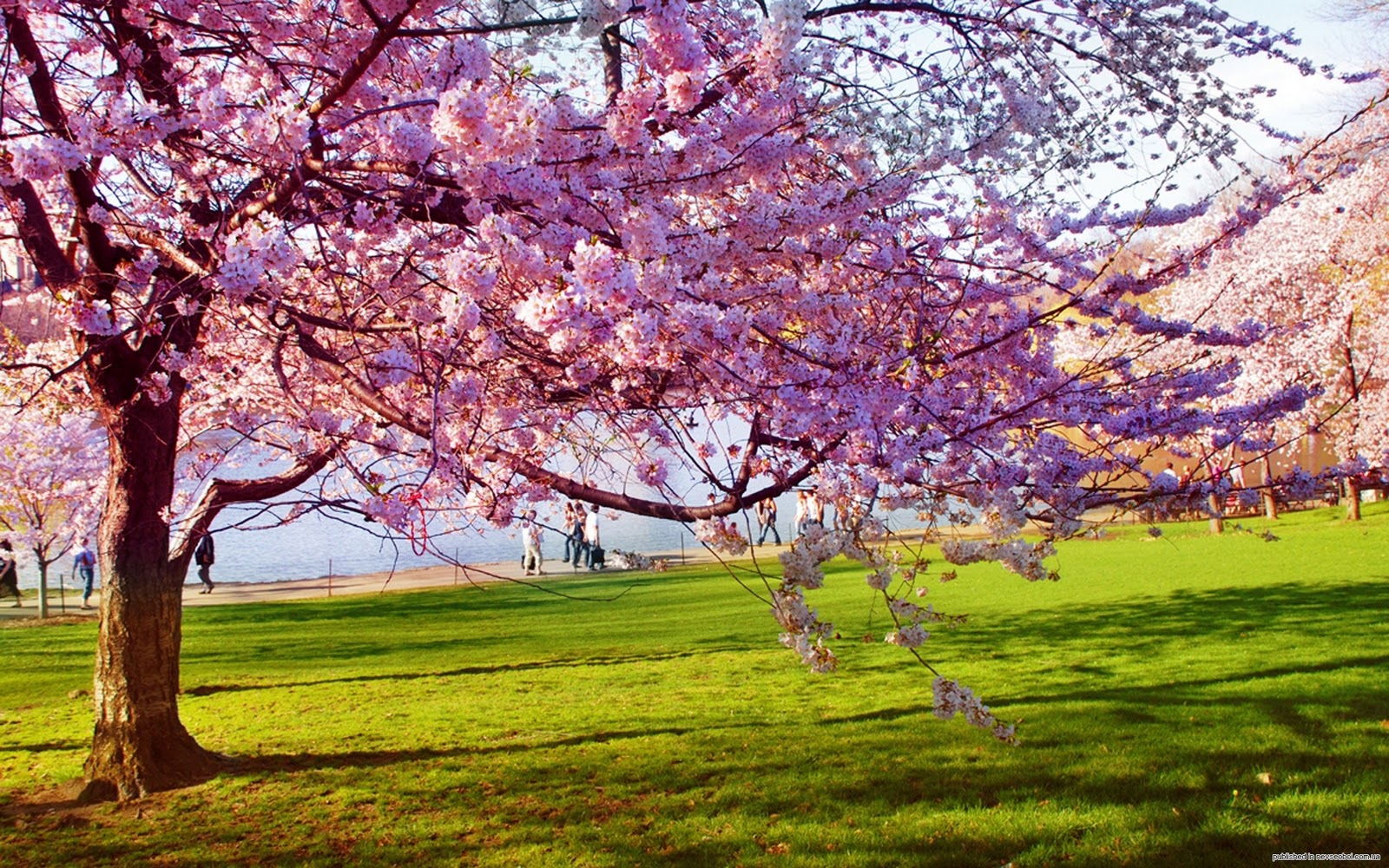 It’s spring.
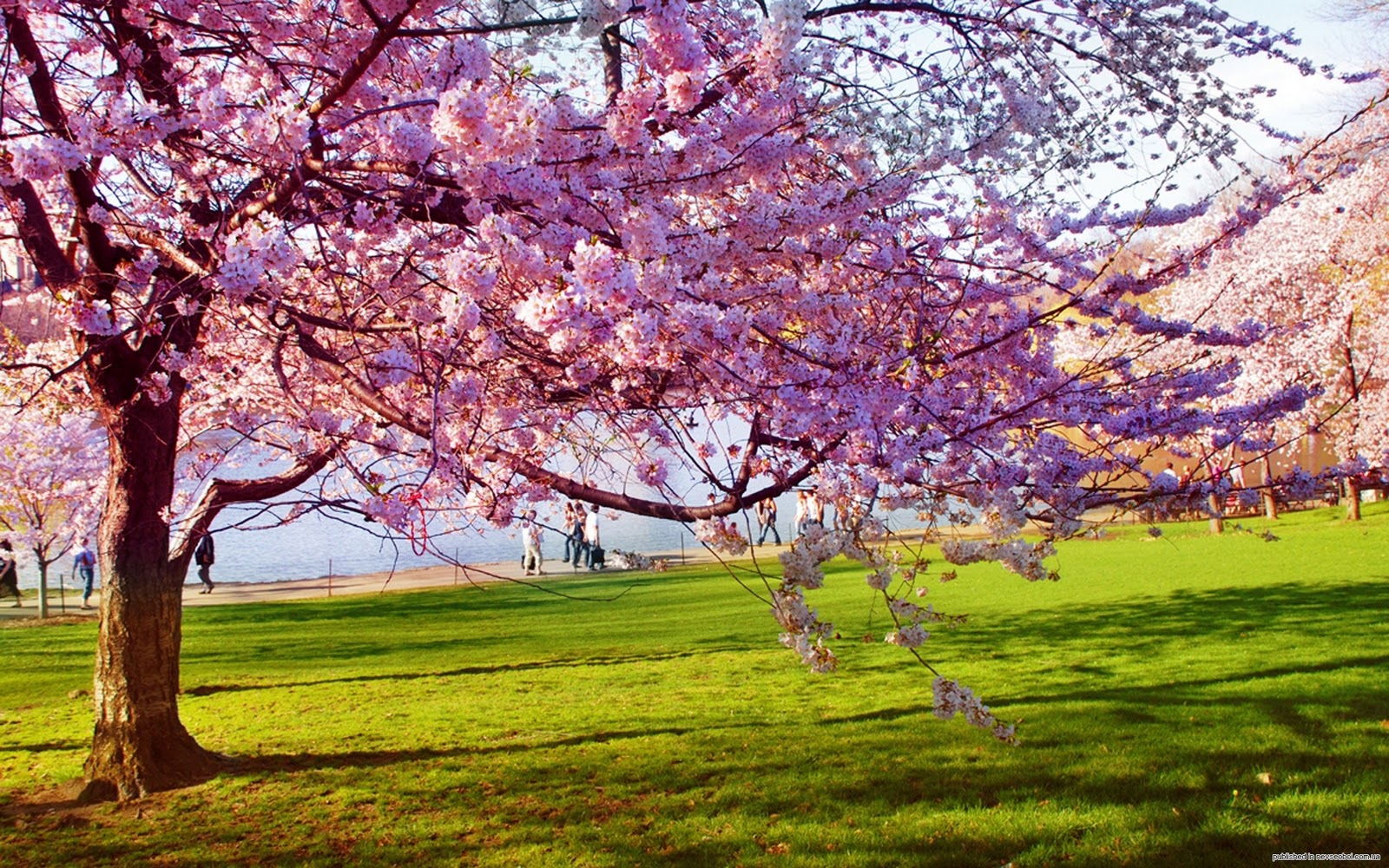 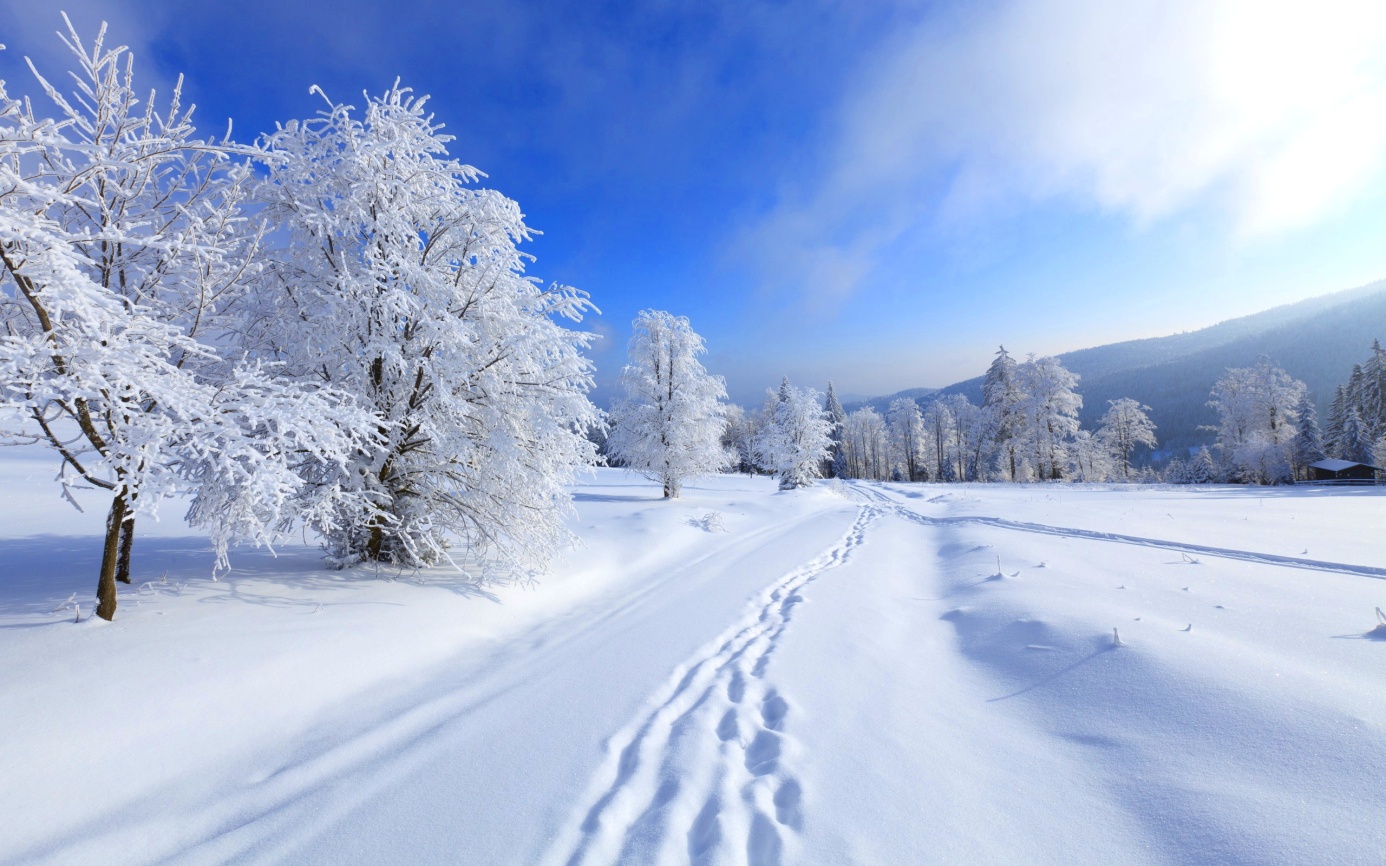 It’s winter.
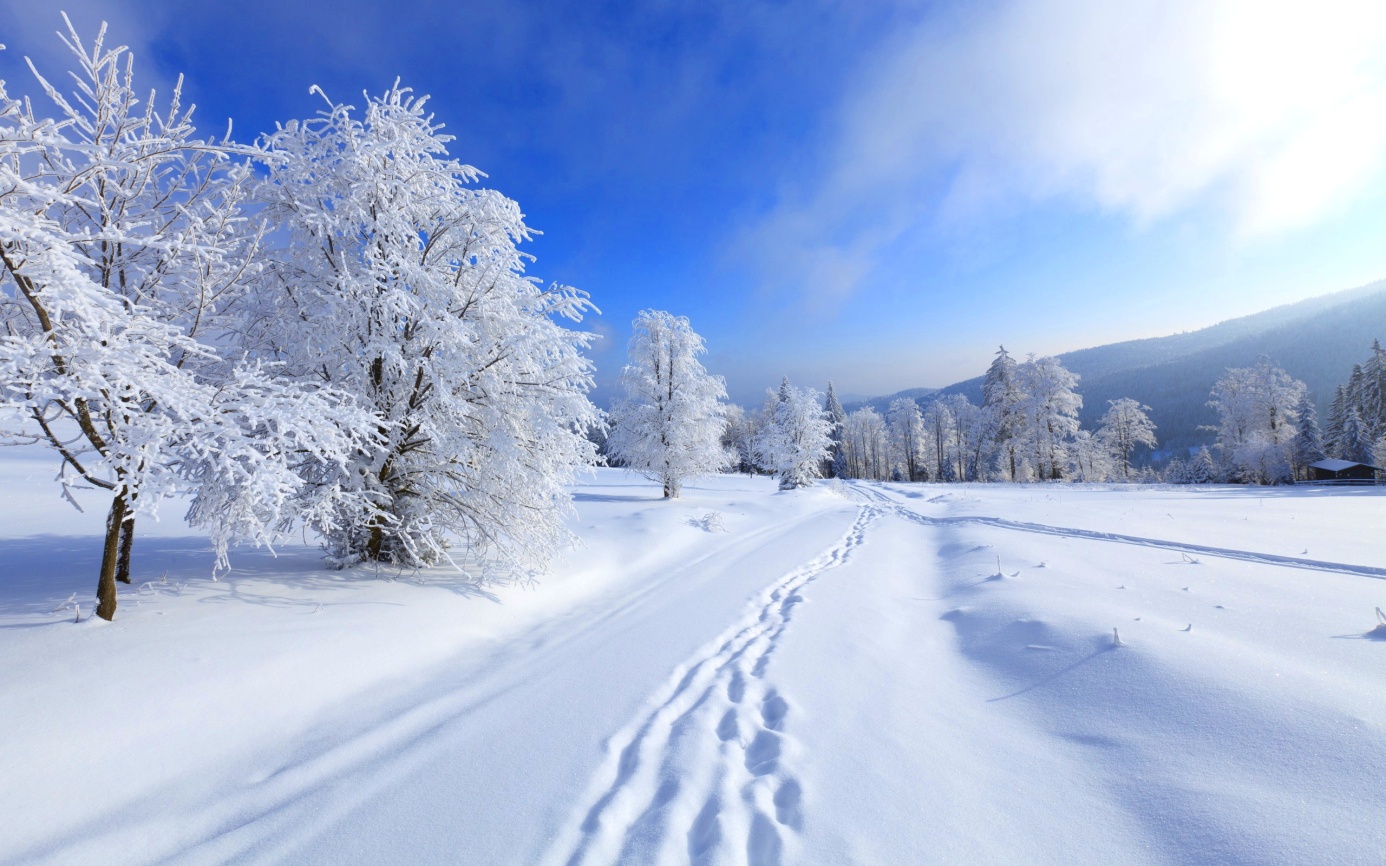 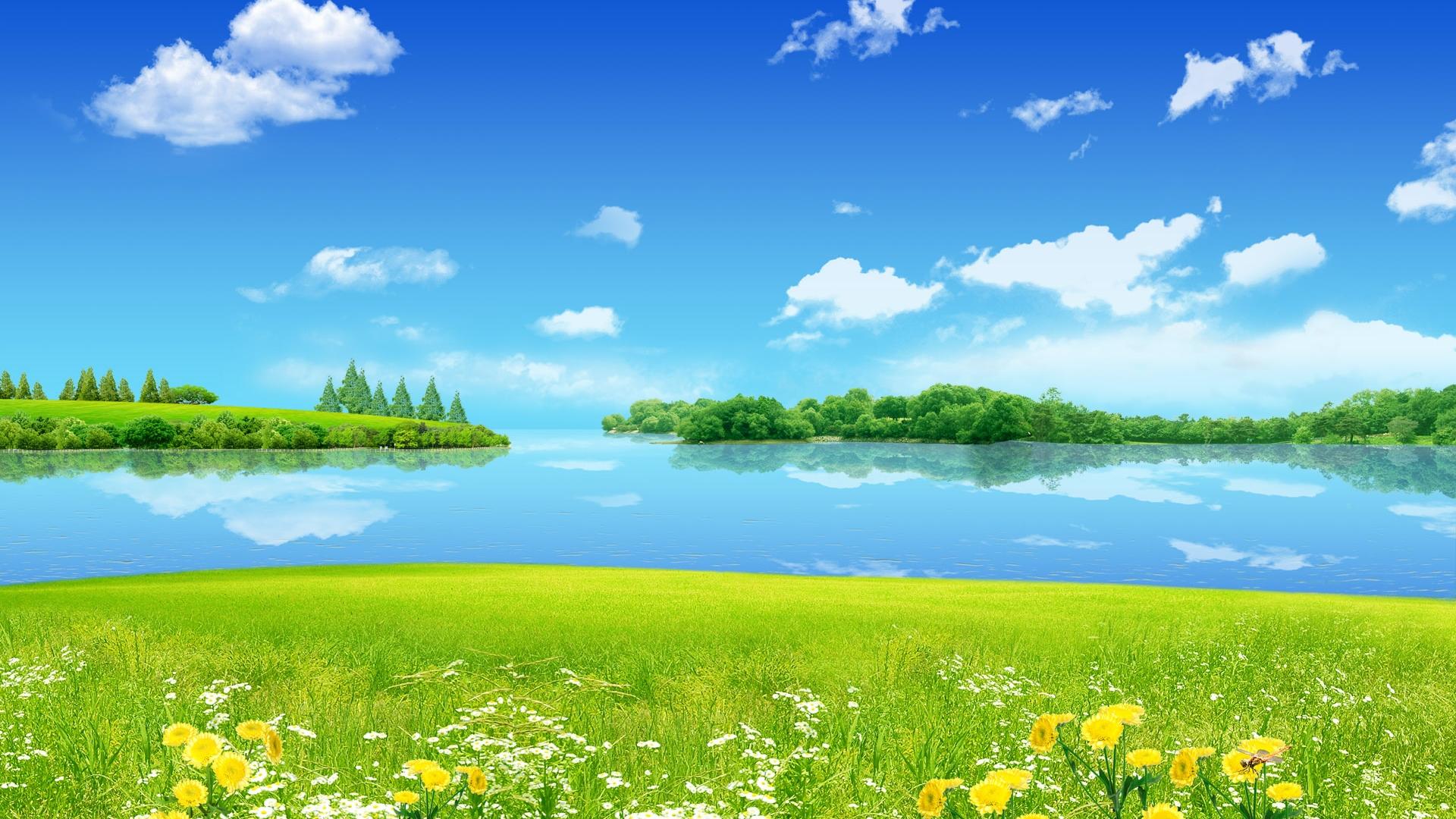 It’s summer.
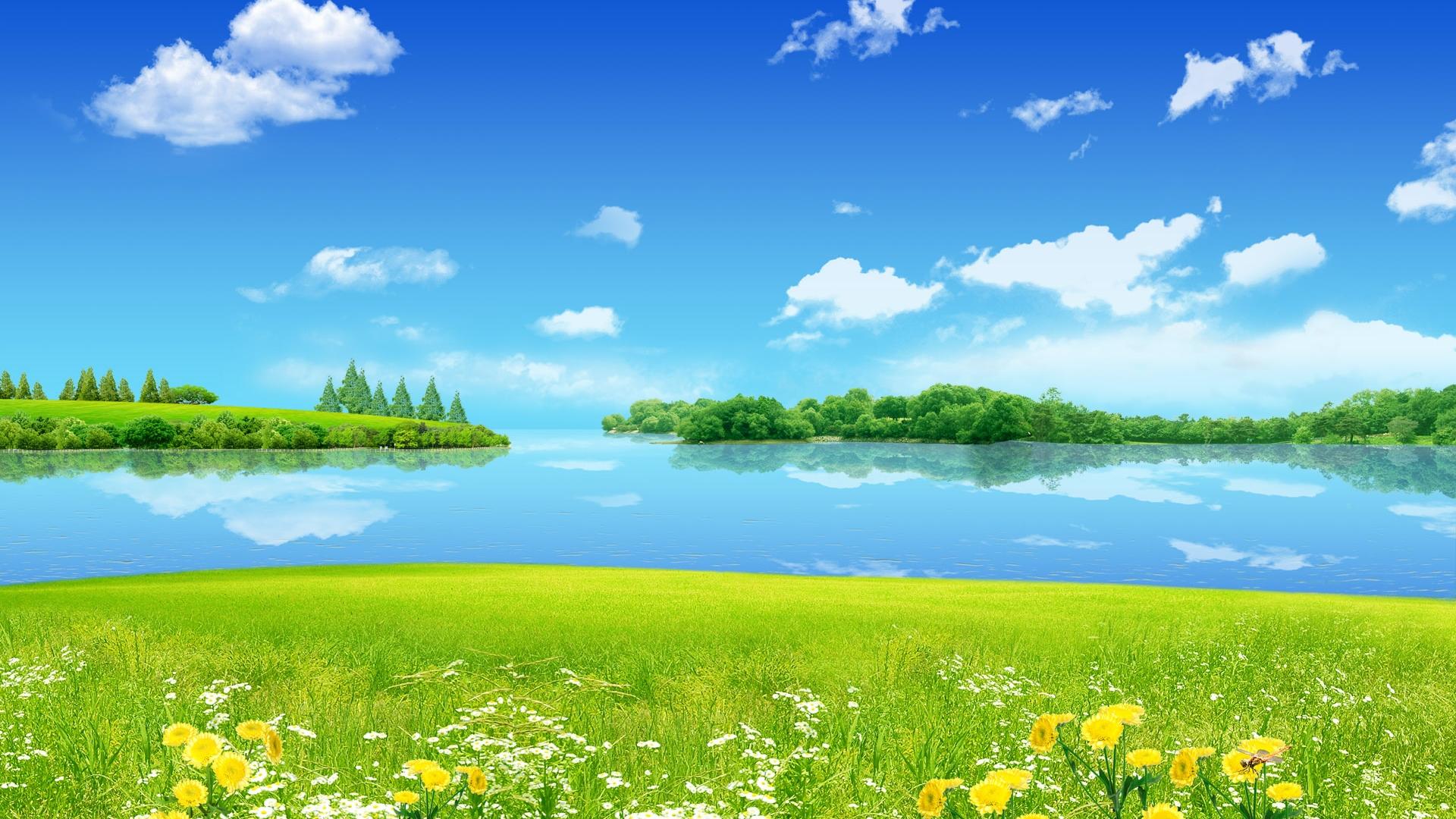 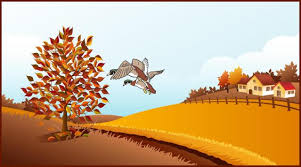 It’s autumn.
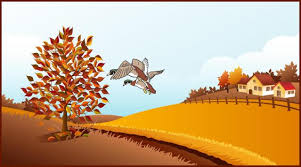 What’s the weather like?
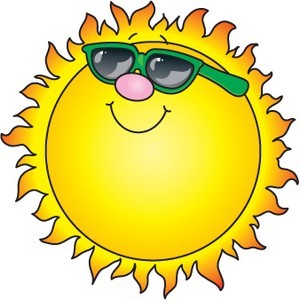 It’s ……..
What’s the weather like?
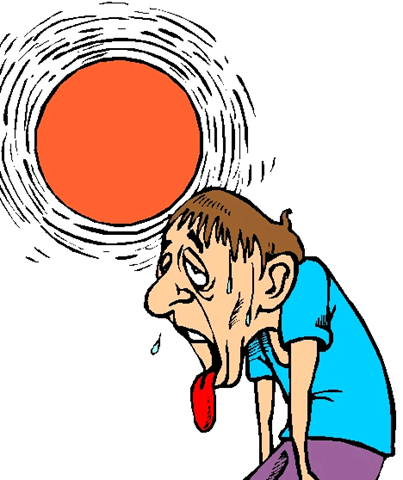 It’s ……..
What’s the weather like?
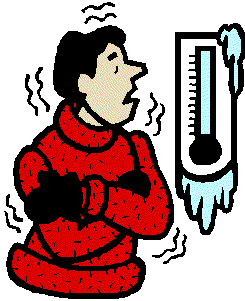 It’s ……..
What’s the weather like?
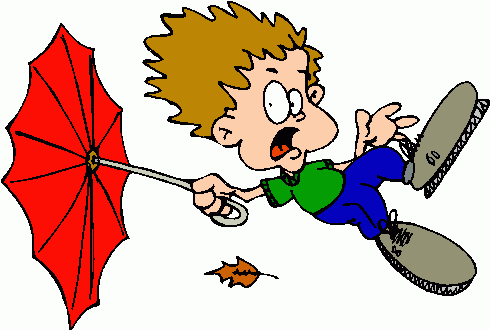 It’s ……..
What’s the weather like?
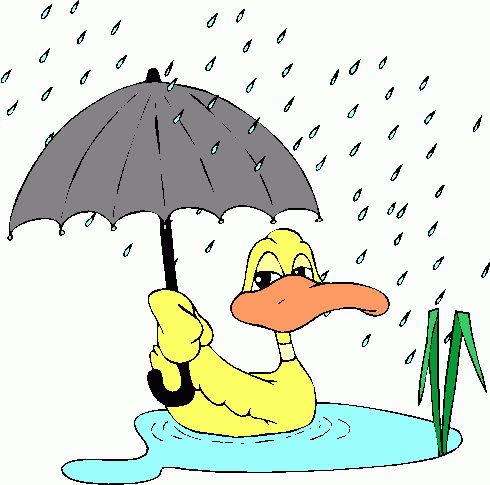 It’s ……..
Answer the questions:
My favourite season is …………..
It‘s ……………….
I’m wearing my…..(я ношу)
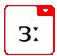 her, bird, skirt, T-shirt; a skirt – skirts, a T-shirt – T-shirts; a blue skirt, a white T-shirt. Girls wear skirts. Boys wear T-shirts.
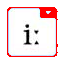 bee, read, jeans; dark blue jeans, my jeans, his jeans.
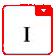 win, wind, windy; a hot wind, a windy day, the wind and the sun. It’s so hot!
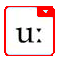 blue, shoe, a shoe – shoes; red shoes, summer shoes; his shoes. Put on your shoes.
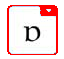 pot, sock, a sock – socks; his black socks. Take off your socks.
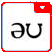 boat, cold; a cold day, cold weather. It’s so cold today!
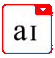 kite, bike, island [ˈaɪlənd]; an island – islands, a big island, a small island.
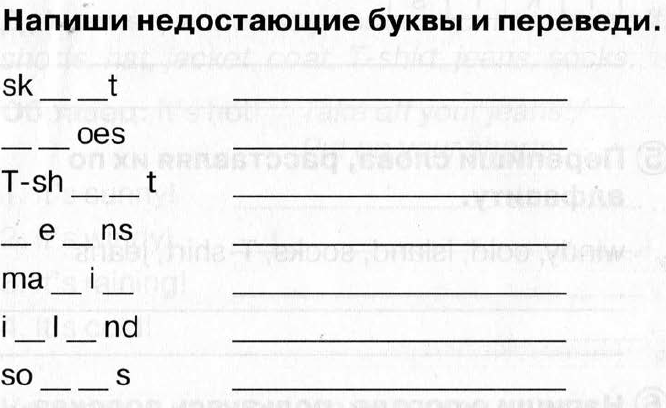 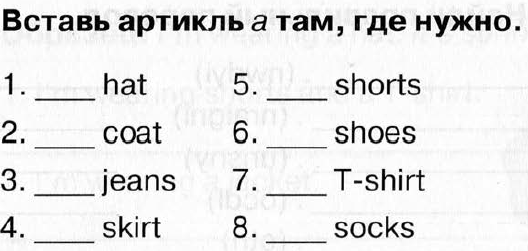 Translate from Russian into English:
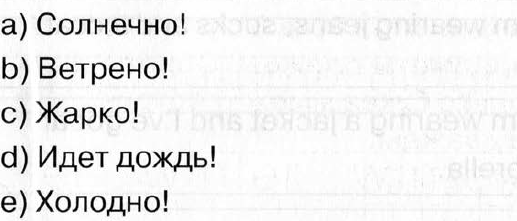